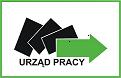 Wojewódzki Urząd Pracy                        w Olsztynie
Działalność Agencji Zatrudnienia na terenie Województwa Warmińsko – Mazurskiego
Kamila Skalska

Pośrednik pracy
Wojewódzki Urząd Pracy 
w Olsztynie
Olsztyn 2014
Działania WUP w Olsztynie, związane z prowadzeniem rejestru agencji zatrudnienia
Wojewódzki Urząd Pracy w Olsztynie, działając w oparciu o upoważnienia Marszałka Województwa Warmińsko-Mazurskiego prowadzi rejestr agencji zatrudnienia tj.
dokonuje  wpisu do rejestru ;
wydaje certyfikaty o dokonaniu wpisu do rejestru agencji zatrudnienia;
dokonuje zmian wpisu oraz wydaje certyfikaty uwzględniające te zmiany 
wydaje decyzje w sprawie odmowy wydania certyfikatu ;
wydaje decyzje  w sprawie wykreślenia z rejestru agencji zatrudnienia ;
przekazuje  w formie elektronicznej ministrowi właściwemu  d.s. pracy zbiorcze informacje o działalności agencji zatrudnienia;
 sprawuje kontrolę przestrzegania obowiązku prowadzenia agencji zatrudnienia zgodnie z warunkami określonymi w ustawie
Działania WUP, związane z prowadzeniem rejestru agencji zatrudnienia w 2014 roku
LICZBA AGENCJI ZATRUDNIENIA
Według stanu na koniec grudnia 2014r. w Polsce funkcjonowało 5.157 agencji zatrudnienia. Na terenie województwa warmińsko-mazurskiego działało w tym czasie 108 agencje zatrudnienia, z czego: 57 świadczyło usługi w zakresie pośrednictwa pracy na terenie Rzeczypospolitej Polskiej, 20 – pośrednictwa obywateli polskich do pracy za granicą u pracodawców zagranicznych, 38 – doradztwa personalnego, 44 – poradnictwa zawodowego, oraz 38 w zakresie pracy tymczasowej.
Liczba agencji zatrudnienia w kraju, według stanu na dzień 30.12.2014r.
369
108
278
58
197
1 065
637
130
231
431
157
89
225
554
176
452
Liczba agencji zatrudnienia na Warmii i Mazurach  w latach 2012 - 2014
Agencje Zatrudnienia działające w województwie warmińsko-mazurskim
Działalność warmińsko - mazurskich agencji pośrednictwa pracy na terenie RP w 2014 roku
Działalność warmińsko - mazurskich agencji pośrednictwa pracy na terenie RP w 2014 rokuNajczęściej występujące grupy zawodów
Działalność warmińsko - mazurskich agencji pośrednictwa pracy za granicą
Działalność warmińsko - mazurskich agencji pośrednictwa pracy za granicąw 2014 roku
Działalność warmińsko - mazurskich agencji pośrednictwa pracy za granicą w roku 2014
Najczęściej występujące grupy zawodów
1. Niderlandy
pakowacze w liczbie 35 osób, które stanowiły 27,2 % wszystkich wyjazdów do pracy w tym kraju. 
operatorzy maszyn do produkcji wyrobów z tworzyw sztucznych w liczbie 26, którzy stanowili 20,0% wszystkich wyjazdów do tego kraju. 
spawacze i pokrewni  w liczbie 24, którzy stanowili 18,6% wszystkich wyjazdów do tego kraju.
2. Niemcy
robotnicy budowlani wykończeniowi w liczbie 9, którzy stanowili 22,5% wszystkich wyjazdów do Niemiec. 
kelnerzy w liczbie 4, którzy stanowili 10,0 % wszystkich wyjazdów do Niemiec.
Monterzy instalacji klimatyzacyjnych w liczbie 4, którzy stanowili 10,0% wszystkich wyjazdów do pracy w Niemczech.
Działalność warmińsko - mazurskich agencji pośrednictwa pracy za granicą w roku 2014
Najczęściej występujące grupy zawodów
3. Norwegia
ogrodnicy  w liczbie 202, którzy stanowili 78,6% wszystkich wyjazdów do Norwegii. 
magazynierzy i pokrewni w liczbie 39, którzy stanowili 15,2 % wszystkich wyjazdów do Norwegii;
kierowcy samochodów osobowych i dostawczych w liczbie 16, który stanowili 6,2% wszystkich wyjazdów do Norwegii.
Działalność warmińsko - mazurskich agencji doradztwa personalnego w 2014 roku
Działalność warmińsko - mazurskich agencji poradnictwa zawodowego w 2014 roku
Działalność warmińsko - mazurskich agencji pracy tymczasowej w latach 2013 - 2014
Działalność agencji pracy tymczasowej na Warmii i Mazurach w 2014 roku
Kraje, do których warmińsko-mazurskie agencje pracy tymczasowej kierowały pracowników tymczasowych w roku 2014
Działalność agencji zatrudnienia w regionie- podsumowanie  2014 roku
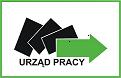 Wojewódzki Urząd Pracy                        w Olsztynie
Działalność kontrolna Wojewódzkiego Urzędu Pracy 
w Olsztynie w roku 2014
Kamila Skalska

Pośrednik pracy 
Wojewódzki Urząd Pracy 
w Olsztynie
Olsztyn 2015
AGENCJE ZATRUDNIENIA 
– PODSTAWA  PRAWNA
Ustawa z dnia 20 kwietnia 2004 r. o promocji zatrudnienia i instytucjach rynku pracy .
ROZDZIAŁ 6 (art. 18-19 k)            ROZDZIAŁ 16 (art. 84-85)               ROZDZIAŁ 20 (art.121-121c)
Działalność kontrolna Wojewódzkiego Urzędu Pracy
Zgodnie z art. 18 o ustawy z dnia 20 kwietnia 2004r. o promocji zatrudnienia i instytucjach rynku pracy (Dz. U. 2015, poz. 149), marszałek województwa sprawuje kontrolę w zakresie prowadzenia agencji zatrudnienia , o których mowa w art.19, art.19e oraz art.19f.
art.19
Zakres kontroli prowadzanych przez WUP w agencjach zatrudnienia
art.19e
art.19 f
Kontrole agencji zatrudnienia zrealizowane przez WUP
W 2014r. WUP w Olsztynie przeprowadził 18 kontroli warmińsko - mazurskich podmiotów prowadzących agencje zatrudnienia.
Wyniki kontroli zrealizowanych w roku 2014
W trakcie 18 kontroli, stwierdzono naruszenia warunków prowadzenia agencji zatrudnienia przez 3 podmioty.
Stwierdzone naruszenia
Konsekwencje naruszeń przepisów ustawy
Stwierdzenie przez WUP lub PIP w trakcie wizyty kontrolnej przynajmniej jednego z niżej wymienionych naruszeń warunków prowadzenia agencji zatrudnienia, skutkować może wykreśleniem, w drodze decyzji agencji zatrudnienia z KRAZ, bez uprzedniego wezwania do usunięcia tych naruszeń .
posiadanie zaległości z tytułu podatków, składek na ubezpieczenia społeczne, ubezpieczenia zdrowotne oraz na Fundusz Pracy i Fundusz Gwarantowanych Świadczeń Pracowniczych;
otwarcie likwidacji lub ogłoszenie upadłości;
karalność za przestępstwa lub wykroczenia, o których mowa w art. 121 - 121b ustawy o promocji zatrudnienia i instytucjach rynku pracy; 
przetwarzanie danych osobowych niezgodnie z przepisami o ochronie danych osobowych; 
dyskryminowanie ze względu na płeć, wiek, niepełnosprawność, rasę, religię, pochodzenie etniczne, narodowość, orientacje seksualną, przekonania polityczne i wyznanie, ani ze względu na przynależność związkową osób, dla których poszukuje zatrudnienia lub innej pracy zarobkowej;
c.d.
pobieranie kwot innych niż kwoty należne agencji zatrudnienia z tytułu faktycznie poniesionych kosztów związanych ze skierowaniem do pracy za granicą tj. poniesione na dojazd i powrót osoby skierowanej, wydanie wizy, badania lekarskie, tłumaczenie dokumentów; 
brak pisemnej umowy z pracodawcą zagranicznym, do którego agencja zatrudnienia zamierza kierować osoby do pracy za granicą, 
brak informacji na piśmie dla osoby kierowanej do pracy za granicą o przysługujących jej uprawnieniach, o których mowa w art. 86 ustawy o promocji zatrudnienia i instytucjach rynku pracy; 
nieprzestrzeganie międzynarodowych umów, porozumień i programów dotyczących zatrudnienia wiążących Rzeczpospolitą Polską oraz obowiązujących w państwie zatrudnienia przepisów o zatrudnieniu oraz przepisów regulujących działalność agencji zatrudnienia; 
złożenie przez podmiot oświadczenia, o którym mowa w art. 18 e ust. 2 pkt 1 i ust. 3, lub przekazania informacji, o których mowa w art. 19 e pkt. 1 i art. 19 f niezgodnych ze stanem faktycznym.
Wykreślenie z Krajowego Rejestru Agencji Zatrudnienia z powodu, któregoś z powyższych naruszeń wiąże się również z brakiem możliwości uzyskania kolejnego wpisu do rejestru agencji w okresie 3 lat od dnia wydania decyzji o zakazie działalności (art. 72 ustawy z dnia 2 lipca 2004 r.  o swobodzie działalności gospodarczej oraz art. 18 l ustawy z dnia 20 kwietnia 2004 r. o promocji zatrudnienia i instytucjach rynku pracy).
Dziękuję za uwagę!
Kamila Skalska
Pośrednik pracy
Wojewódzkiego Urzędu Pracy w Olsztynie
Telefon:89/522 79 90
e- mail: k.skalska@up.gov.pl